Progressive Persuasions
Speaking Beyond the Choir
Ed Weisbart, MD, CPE, FAAFP
Chair, PNHP-MO
My Career Has Been AboutMedicine, Business, and Politics
Family Medicine
Physician
Express Scripts
Chief Medical Officer
Physicians for a 
National Health Program
PNHP nationally:
Established 1987, 20,000+ members
MO chapter chair:
Founded in 2012, now reaches more than 2,200 people
Also advocates for Medicaid expansion
1982 – 2003
Practice in Chicago at Rush Medical University
2003 – current
Washington University internal medicine volunteer faculty
2003 – 2010 
Fortune 100 company in St Louis MO with $15B revenue and 12,000 employees
Responsible for clinical integrity of all products and services
Me? I Want Dinner, Not a Tour of Your Kitchen
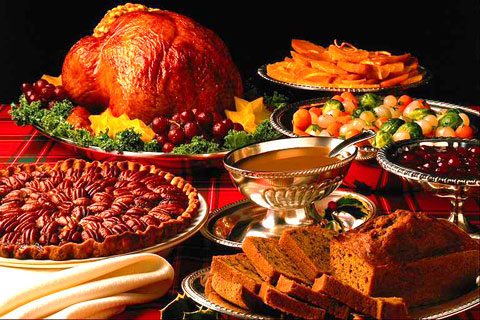 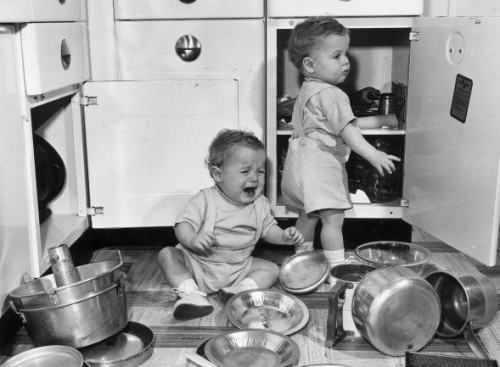 Smells good
Looks good
Tastes good
Has a flow to it
Leaves me satisfied
Makes me want to come back
What Is Single Payer?
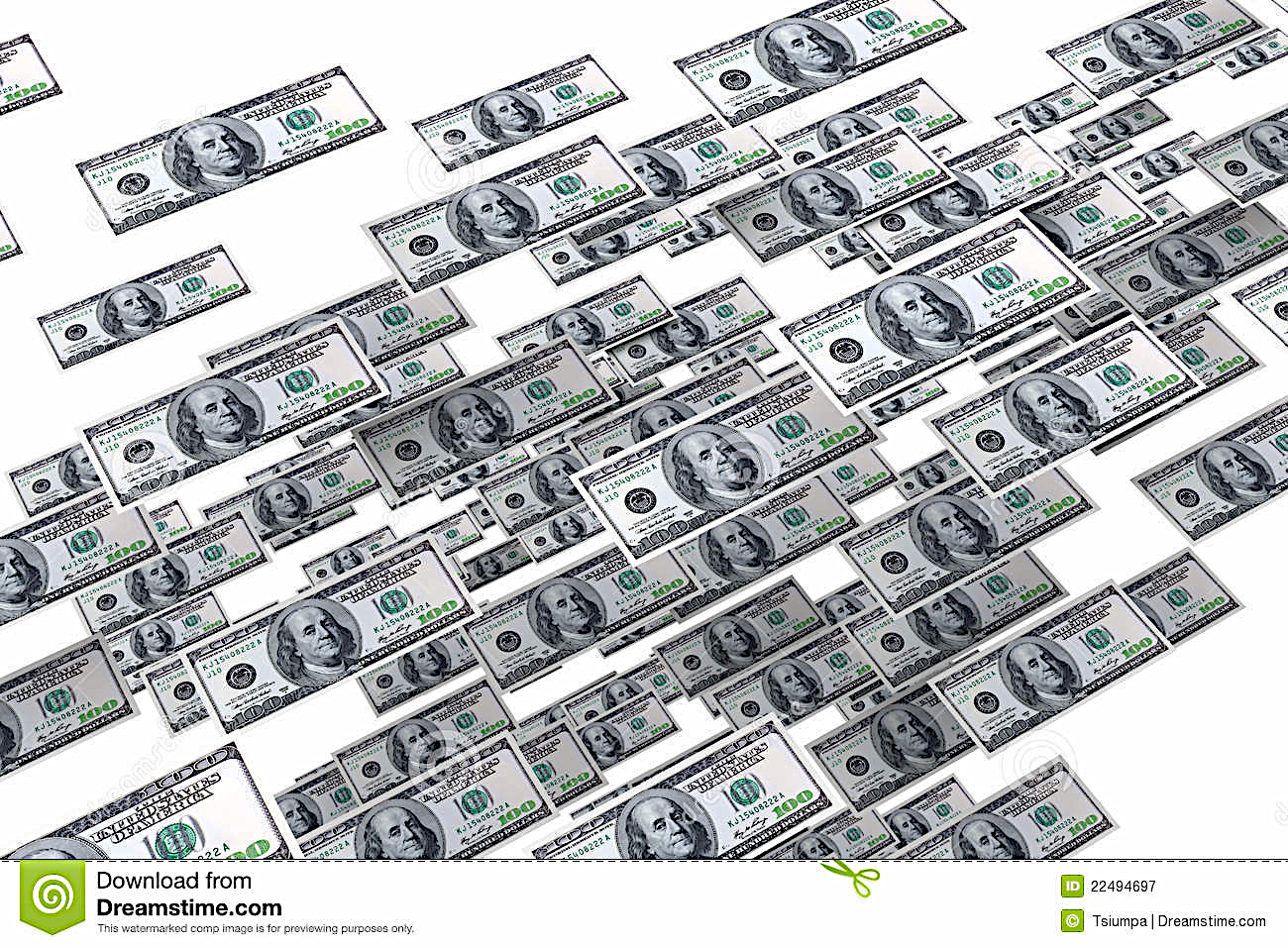 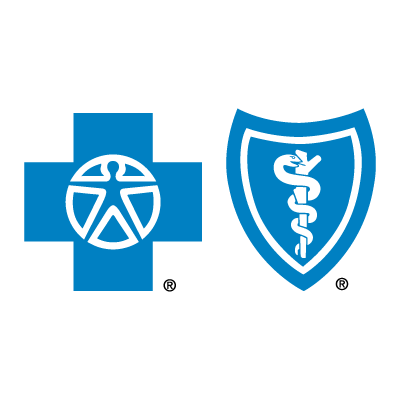 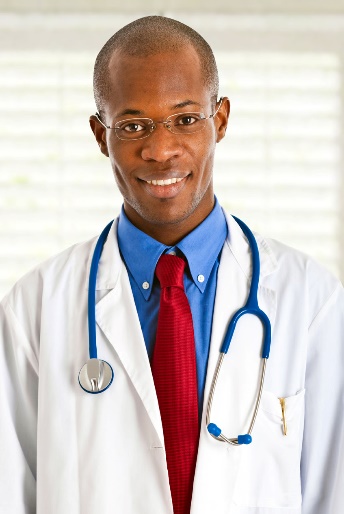 Also known as
“National Health
 Insurance”




also known as
“Medicare for All”
“Single Payer”
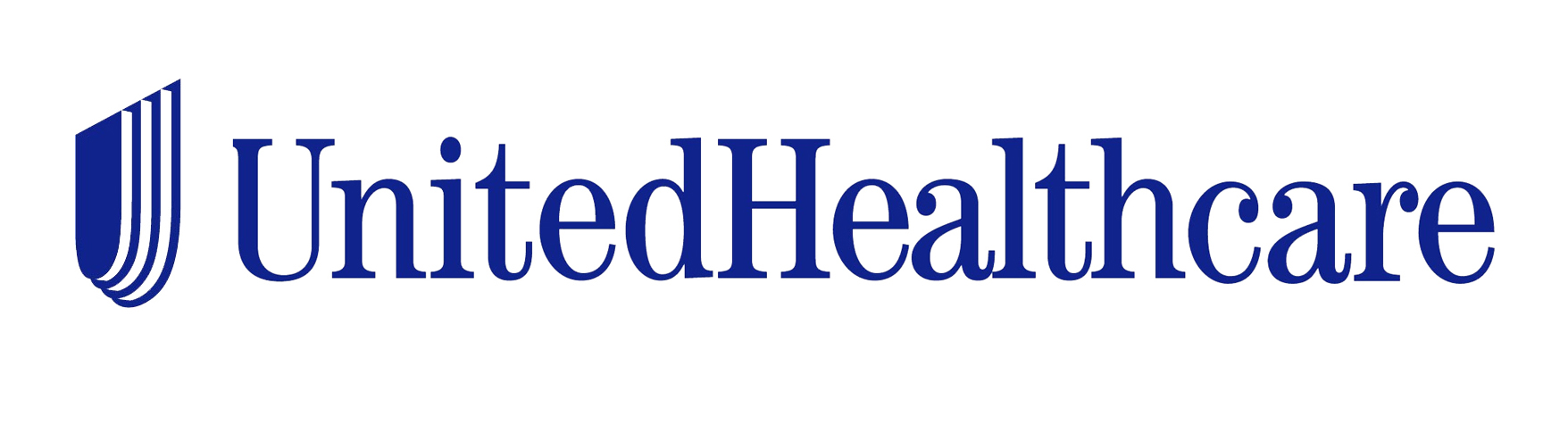 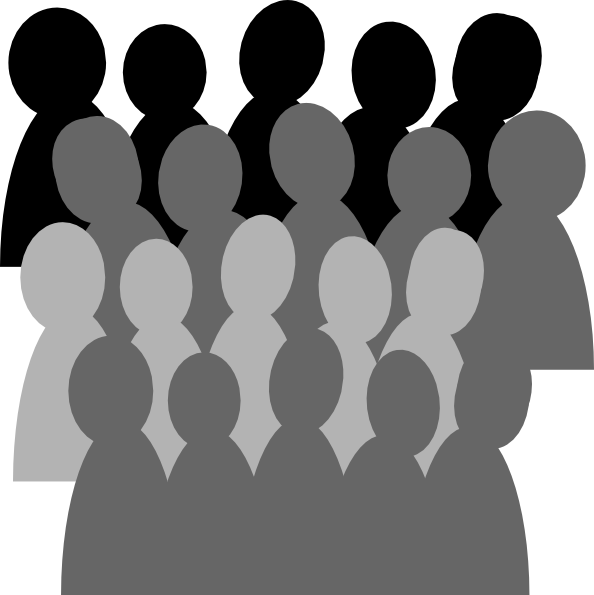 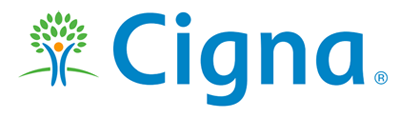 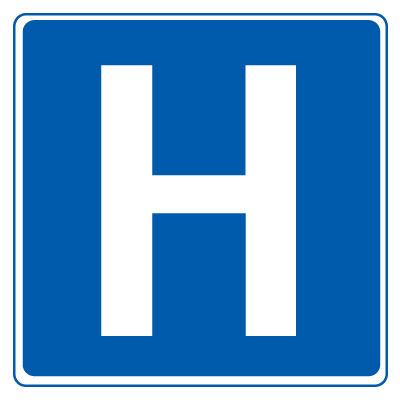 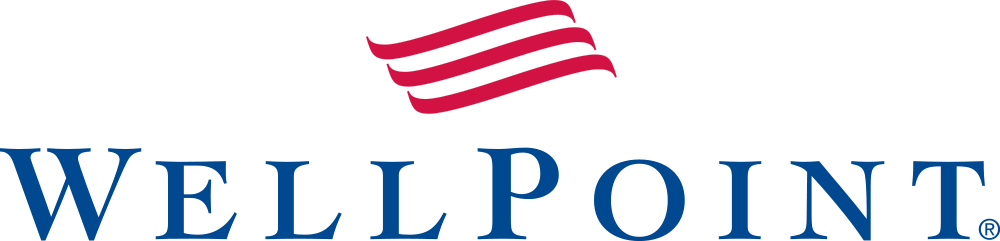 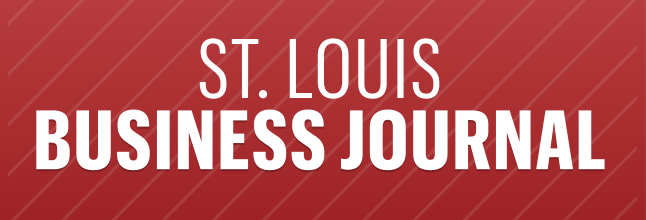 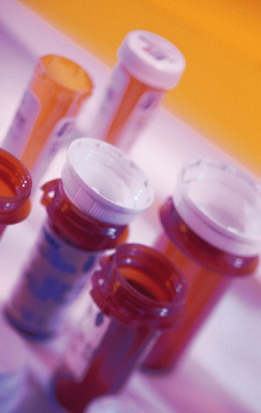 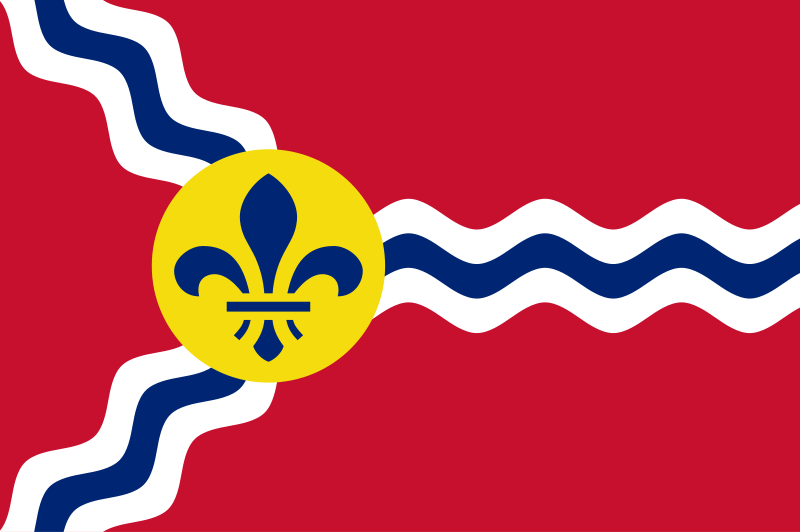 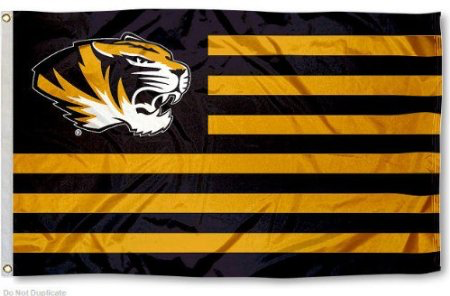 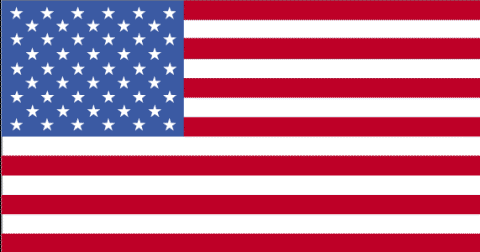 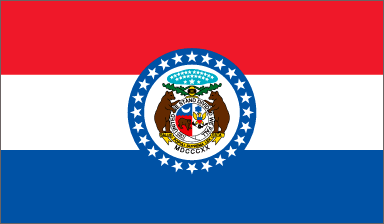 Watch Your Words
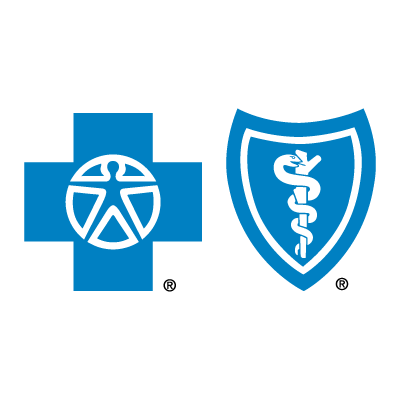 Also known as
“National Health
 Insurance”




also known as
“Medicare for All”
“Single Payer”
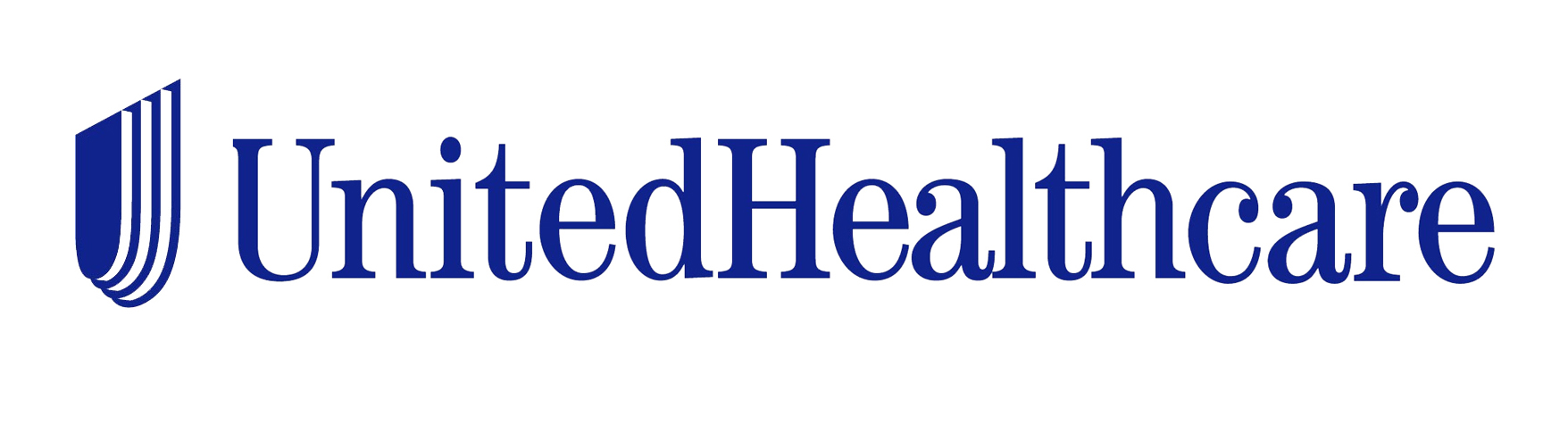 “Government take-over!”
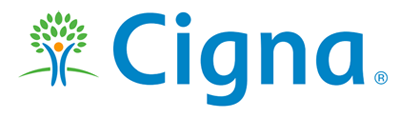 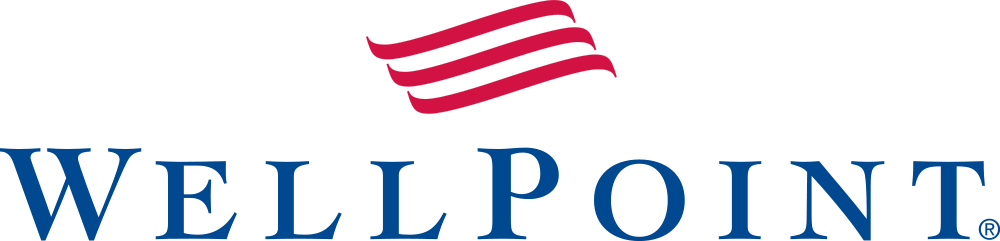 “What is a ‘payer’?”
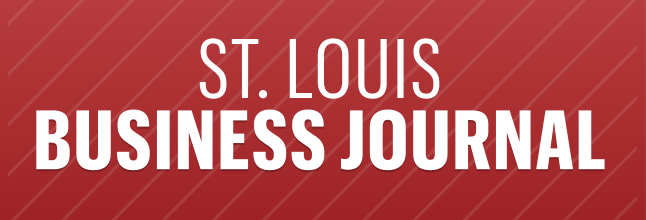 “Medicare is flawed!”
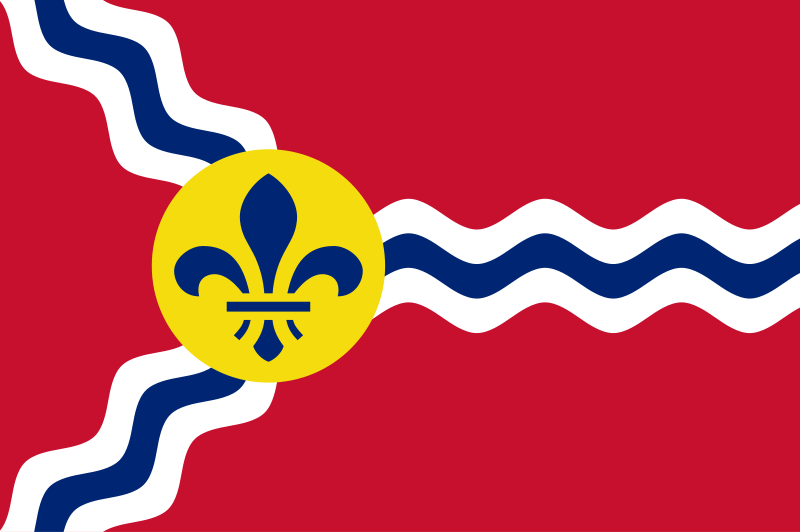 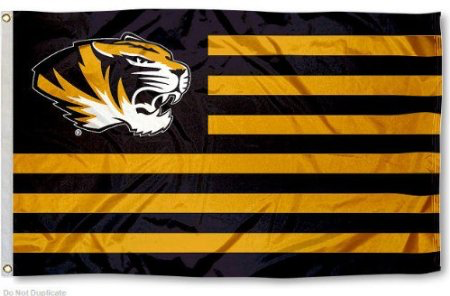 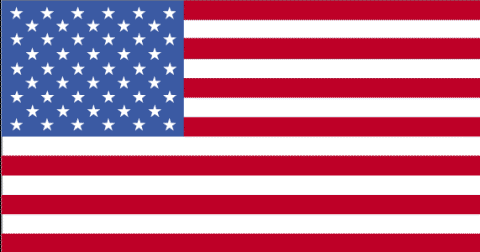 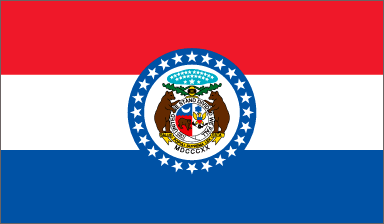 Subtle Differences in Words Matter
“How important is it to you…”
“…to vote?”
“…to be a voter?”
Turnout rate among registered voters 
in the 2008 presidential 
election
Small differences in words really matter
Boyd, Christopher. Proceedings of the National Academy of Sciences USA, sited in Scientific American Mind Jan/Feb 2012 p.9.
Let’s Play a Game
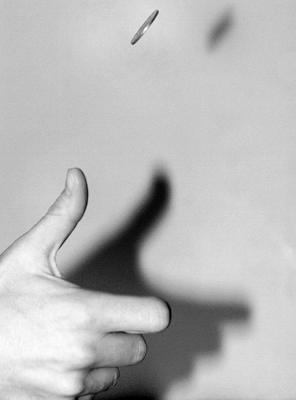 Losses generally 
count double 
of gains.
Heads: You lose $10.
How much do you need to gain on tails for you to play?
Apply Loss Aversion
Gain Centric Messages
Loss Centric Messages
Stop wasting your money.
Why should insurers pick your doctor?
Don’t die younger than you need to.
Save money for the other things you want.
See any doctor you want.
Live longer and healthier.
Loss AversionWhich surgeon would you pick?
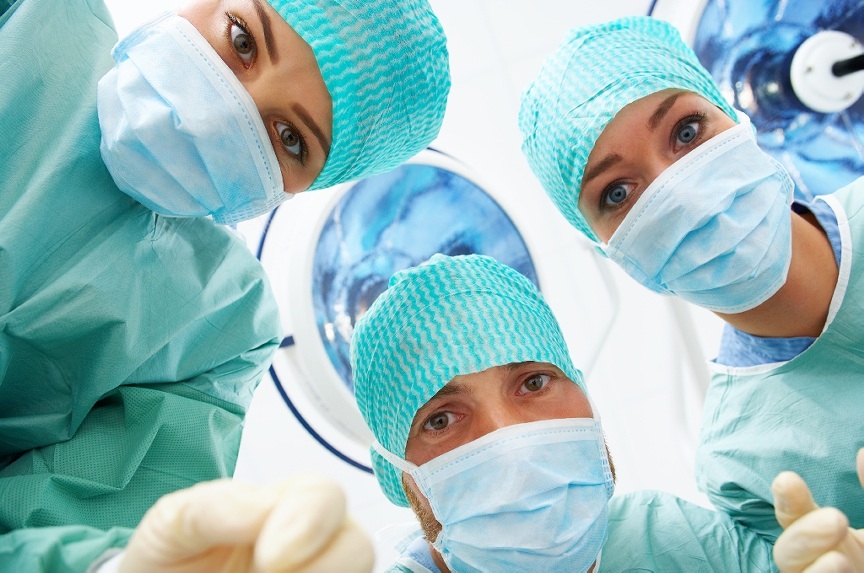 “95% chance of success”
“5% chance of failure”
This is 
loss aversion.
“Outcomes? I don’t really track them.”
Know Your Audience’s Comfort Zones
Efficiency, financials, performance, measurements
Methods, regulation, quality, control, timing, policies
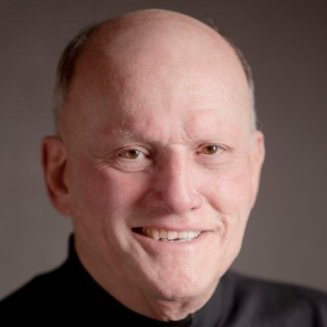 Facts
Forms
Manny Elkind
“Whole Brain Model”
Don’t just dwell in 
your own comfort zone
Feelings
Futures
Concepts, vision, purpose, strategy, global
Relationships, communication, culture, values
Manny Elkind, Mindtech Inc.
Find the Common Ground
Liberals 
Hear
Common Ground
Conservatives Hear
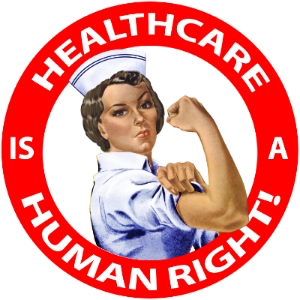 Everybody is already in so let’s be prudent
Bureaucracy is wasteful
Free market should apply to healthcare. It fails in insurance.
Equal opportunity
Fairness
Nurturing
Health care is a right not a privilege
Govt. over-reach
Longer lines, higher cost
Moral hazard to support bad choices
Undermine individual responsibility
The best health care 
in the world, 
efficiently delivered
You heartless conservatives just don’t care.
Your bleeding heart
will destroy America!
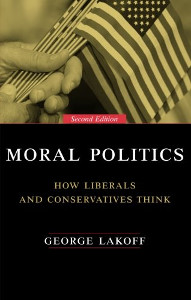 George Lakoff“Moral Politics”
Intelligent and Compassionate People Can Disagree
Conservatives
Independents
Liberals
Gun rights
Death penalty
Anti-abortion
Pro-military
Prudence
Less taxes
Some are uninformed and truly no opinion
Many have alignments on both sides depending on the issue
Schools
Environment
Public health
Pro-choice
Diplomacy first
Based upon Lakoff, G. Moral Politics
Intelligent and Compassionate People Can Disagree
Learning Requires a Frame
20%
60%
20%
Based upon Lakoff, G. Moral Politics
Learning Requires a Frame
20%
60%
20%
No frame, no learning.
Each group believes it has the moral high ground.
Speak to common values, not morality.
Based upon Lakoff, G. Moral Politics
Moral Foundations QuestionnaireJonathan Haidt
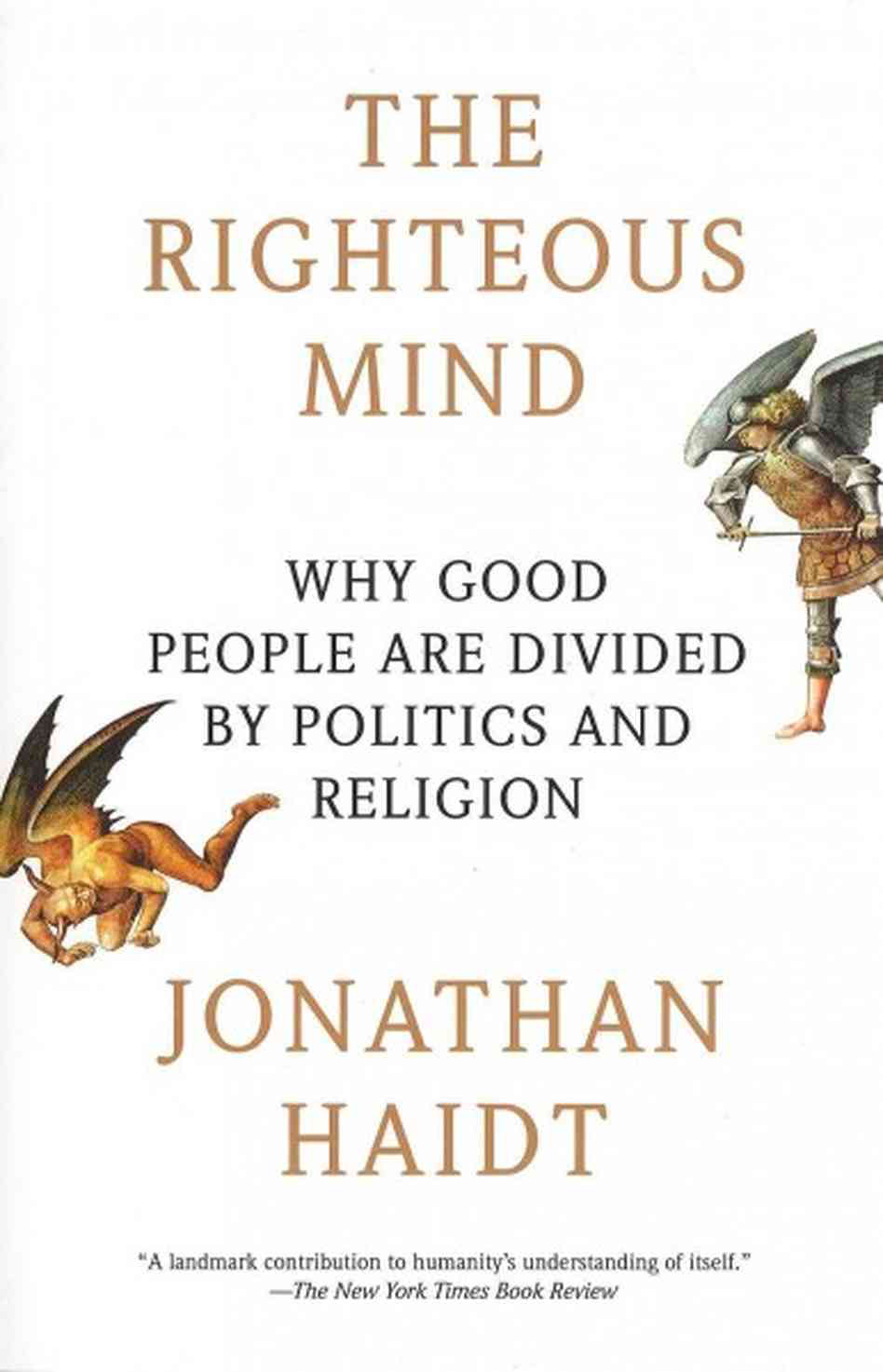 Online survey of 132,000 Americans
Identified five moral values
Compared individual scores with where people stood on the political spectrum
Haidt, Jonathan. The Righteous Mind. 2013.
Our Moral Foundations Vary With Our Politics
Strongly
Endorse
Fairness
Reciprocal altruism, justice, rights, autonomy
Which group really has the moral high ground?
Empathy, kindness, gentleness, nurturance
Care
Loyalty
Patriotism, self-sacrifice, “one for all, all for one”
Deference to leadership, respect for traditions
Authority
Bodies are temples desecrated by immorality
Sanctity
Strongly
Reject
Moderate
Haidt, Jonathan. The Righteous Mind. 2013.
Handling Objections
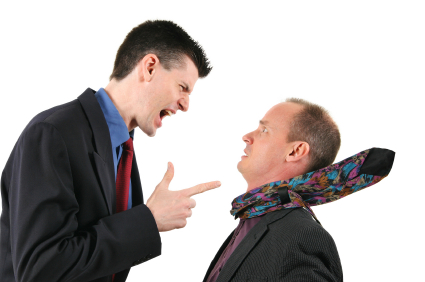 Handling ObjectionsThis Is Not “Good v Evil”
Yes, and…
No, but…
Help me understand…
You’re right; and what that means to me is…
What do you think about this part…?
I hear you, but…
Let me tell you the facts…
Here’s why you’re wrong…
Same Ideas
Humility:A Strategy, Not Just a Virtue
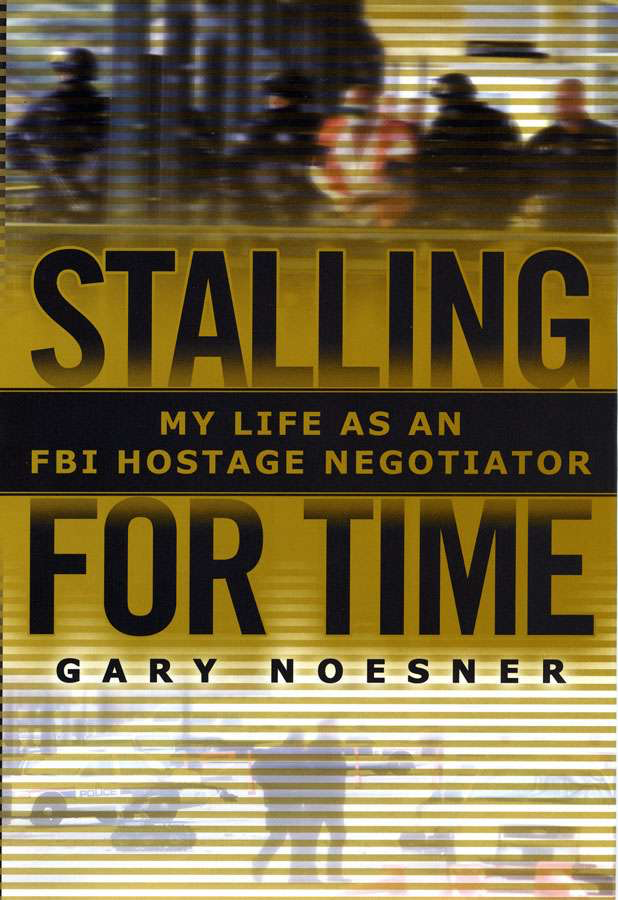 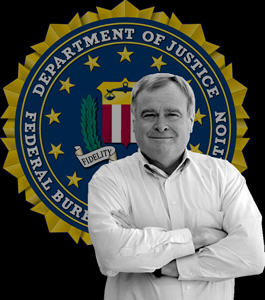 “The sincere and genuine demonstration 
of your interest and understanding of 
the other person's point of view 
is far more important than 
your ability to provide a quick solution."
Gary Noesner
Former FBI Hostage Negotiator
crisisnegotiator.blogspot.com/2014/12/in-this-corner-janus-theory-whats-old.html 
Accessed Oct. 24 2015
Respect: A Strategy, Not Just a Virtue
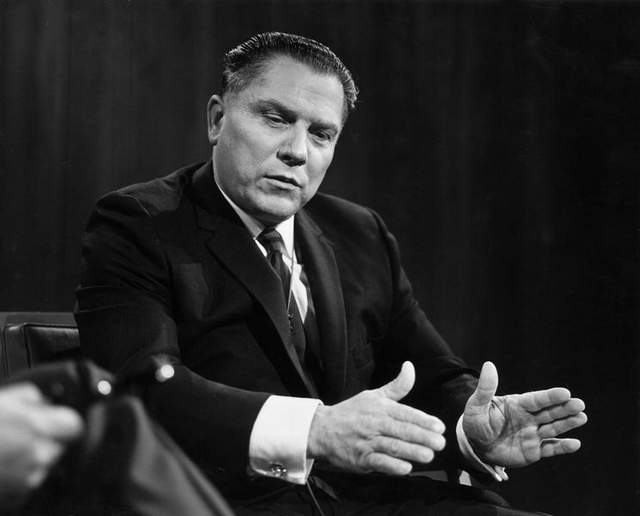 “The toes you step on today 
might be connected to the 
butt you want to kiss tomorrow.”
Jimmy Hoffa
International Brotherhood of Teamsters
Imagine You Have Fifteen Seconds In This Elevator
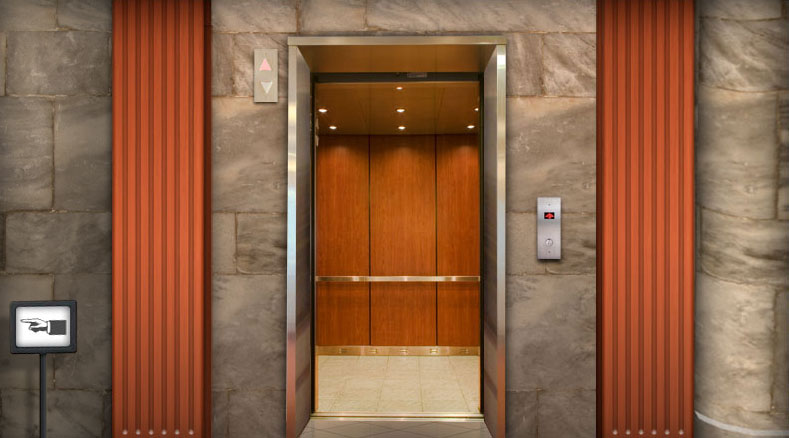 Hi there. 
What’s on 
your mind?
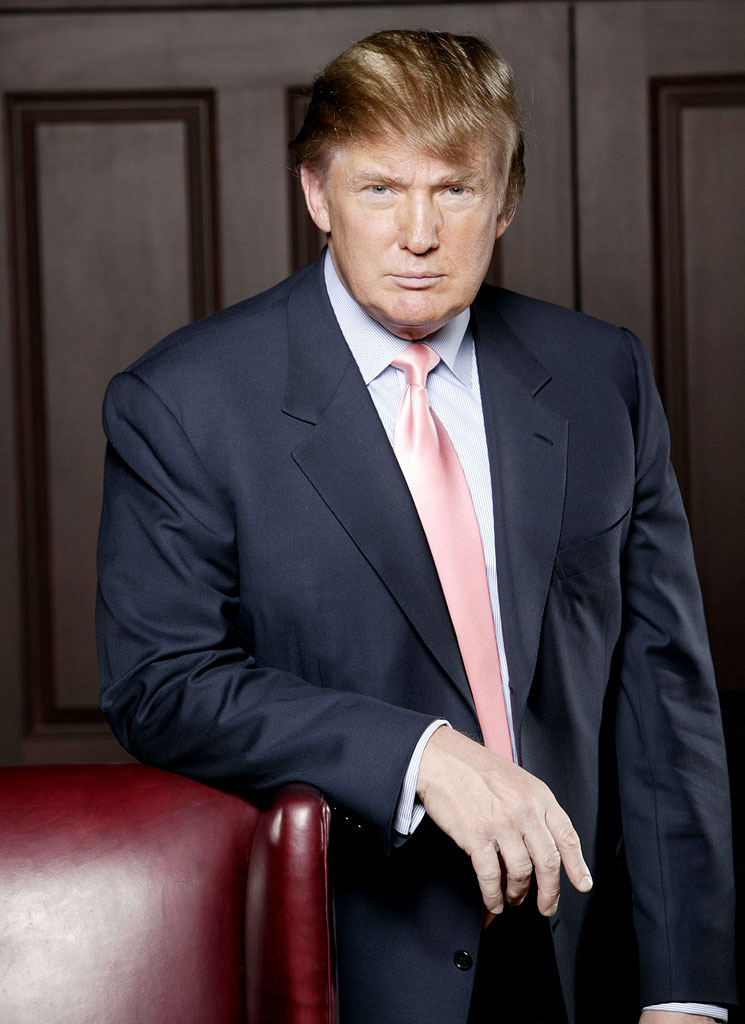 Talking Points Example:Single Payer
Best health care 
in the world, 
efficiently delivered.
Cover everybody
No copays or deductibles
Stabilize the nation’s costs
See any doctor
Talking Point #1Cover Everybody
Liberal 
Messages
Conservative Messages
Everybody in, nobody out (Fairness)
Healthcare is a human right (Fairness)
We’ll live longer (Care)
Children need their families healthy (Care)
We should not die younger than we have to (Sanctity)
All communities need healthcare (Loyalty)
Faith-based leaders advocate for universal care (Authority)
Talking Point #2No Copays or Deductibles
Liberal Messages
Conservative Messages
No one should have to choose between rent, food, and medicine. (Care)
Your wealth shouldn’t determine your health (Fair)
No one should get sick because they can’t afford to pay for care (Sanctity)
Every American should be able to get health care (Loyalty)
Talking Point #3Stabilize the Nation’s Costs
Liberal 
Messages
Conservative 
Messages
Wasting money for healthcare makes it harder to fund other important social programs. (Care)
Health insurance CEOs are grossly overpaid. (Fairness)
Draining business resources through excessive insurance administration weakens America (Loyalty)
Be good stewards of our resources. (Sanctity)
Talking Point #4See Any Doctor
Liberal Messages
Conservative Messages
Insurers profit by limiting my choices (Fairness)
Nobody should be able to tell me whom I can and can’t see (Authority - rejection).
I need control over my choice of physician. (Sanctity) 
Insurance companies should not contradict my doctor (Authority)
Single Payer Talking Points
Best health care 
in the world, 
efficiently delivered.
Cover everybody
No copays or deductibles
Stabilize the nation’s costs
See any doctor
Our Churchill Moment Is Here
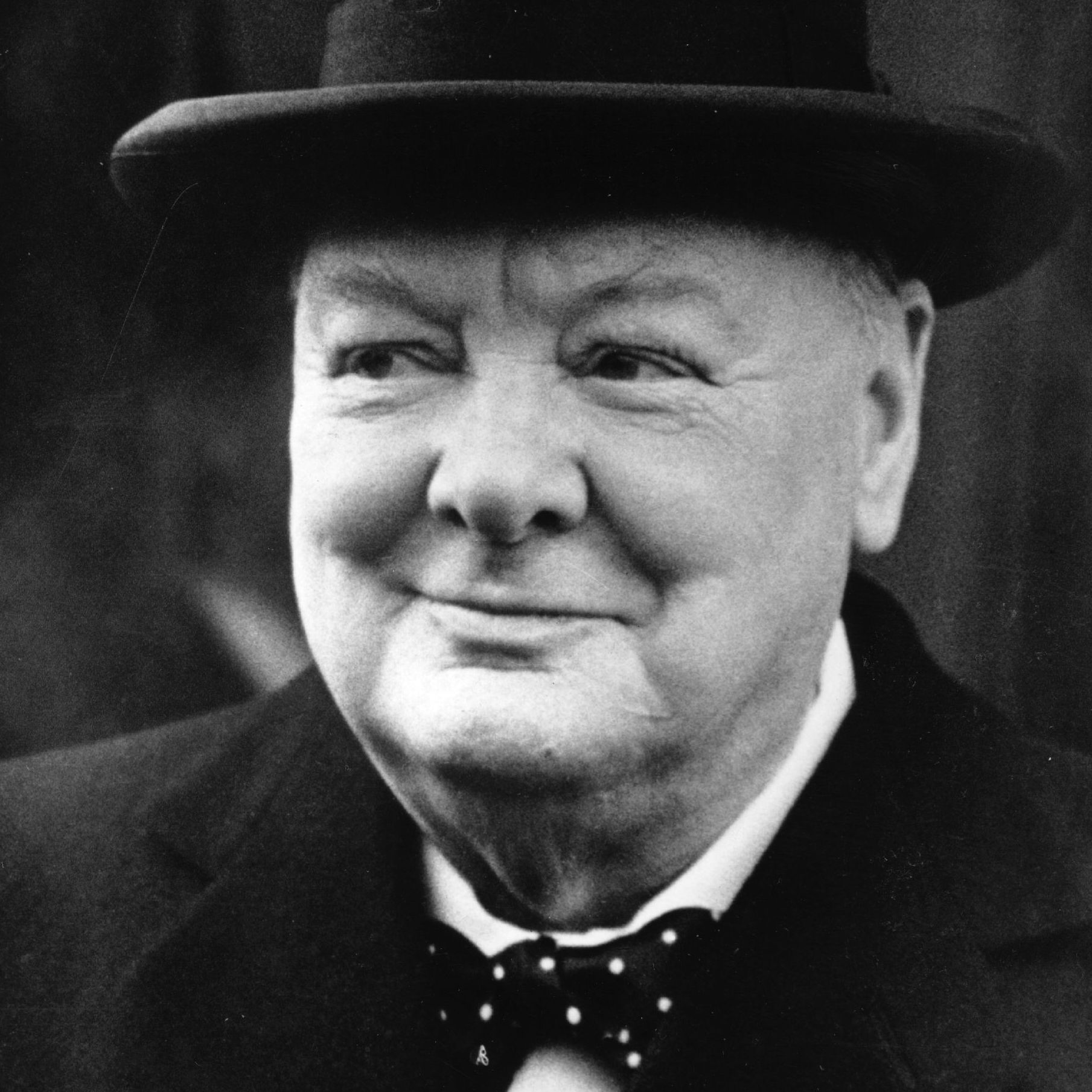 “You can always 
count on Americans 
to do the right thing – 
after they've tried 
everything else.”
Winston Churchill